Nonviolence from the margins
Protection and organising in Mindanao

Prof. Rachel Julian, Leeds Beckett University
Unarmed Civilian Protection
UCP has been practiced, in its modern form, for over 35 years across the world  and this demonstrates that this method can save lives, prevent displacement, and change the behavior of armed actors
Mindanao
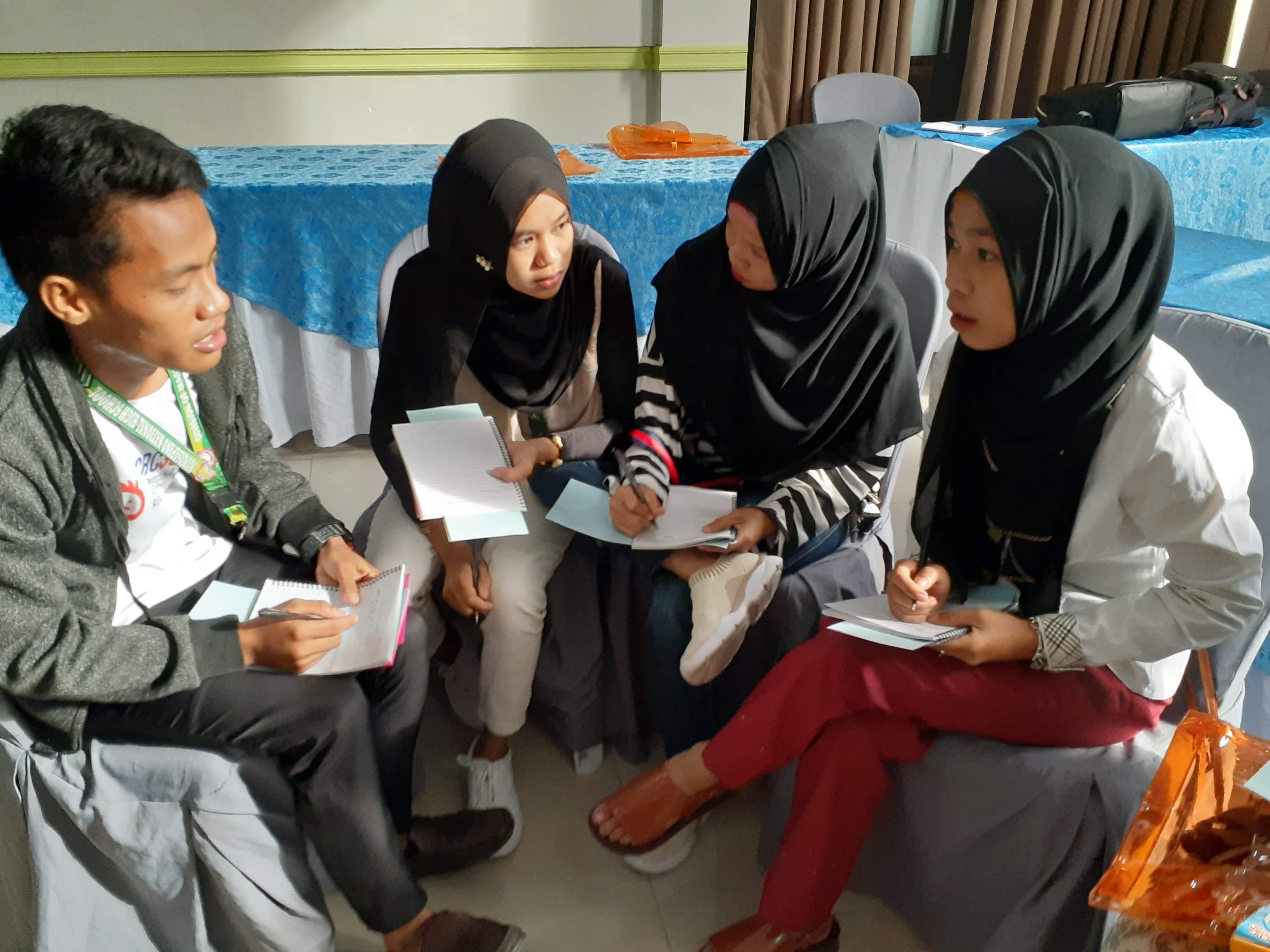 Mindanao
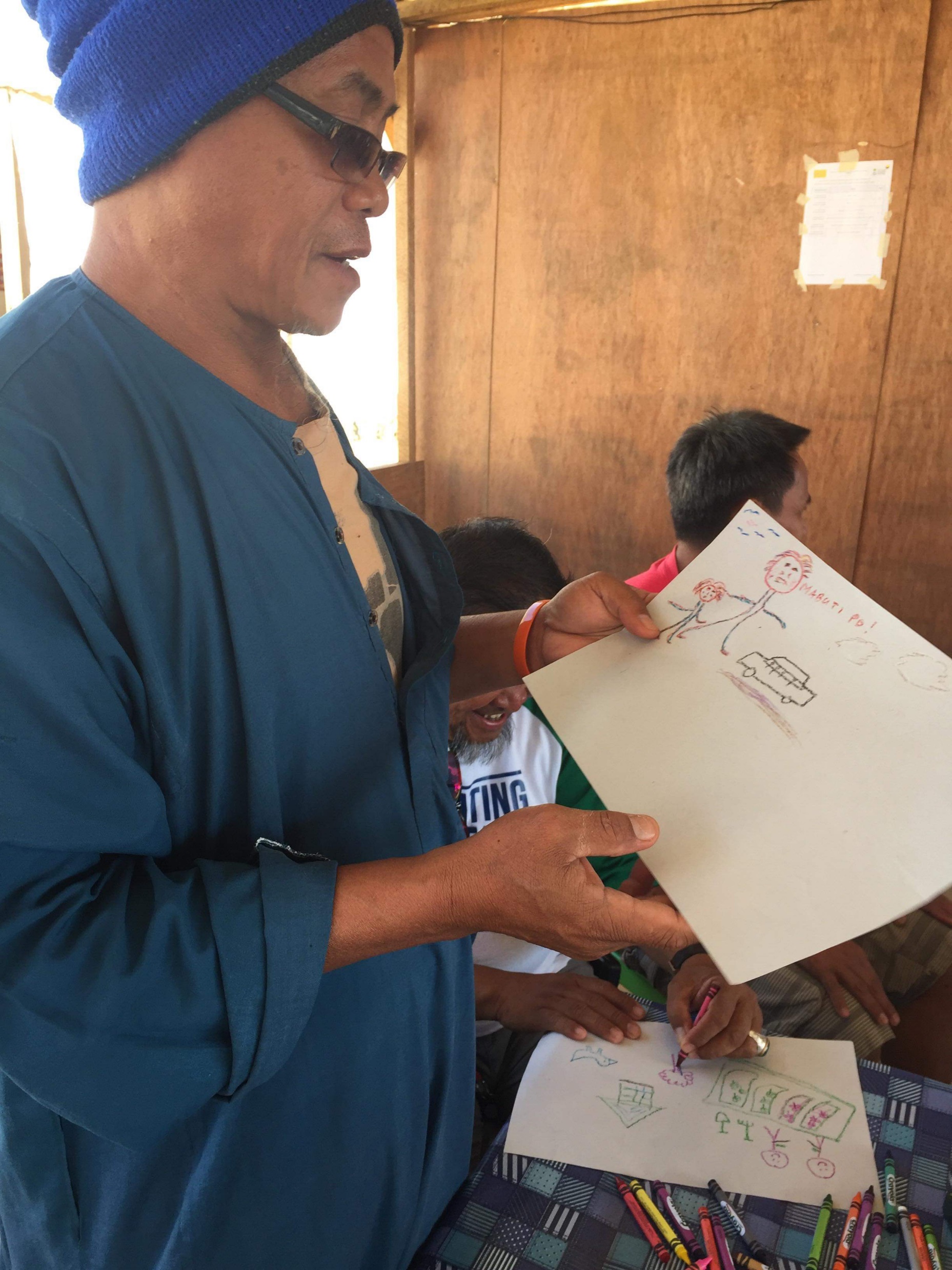 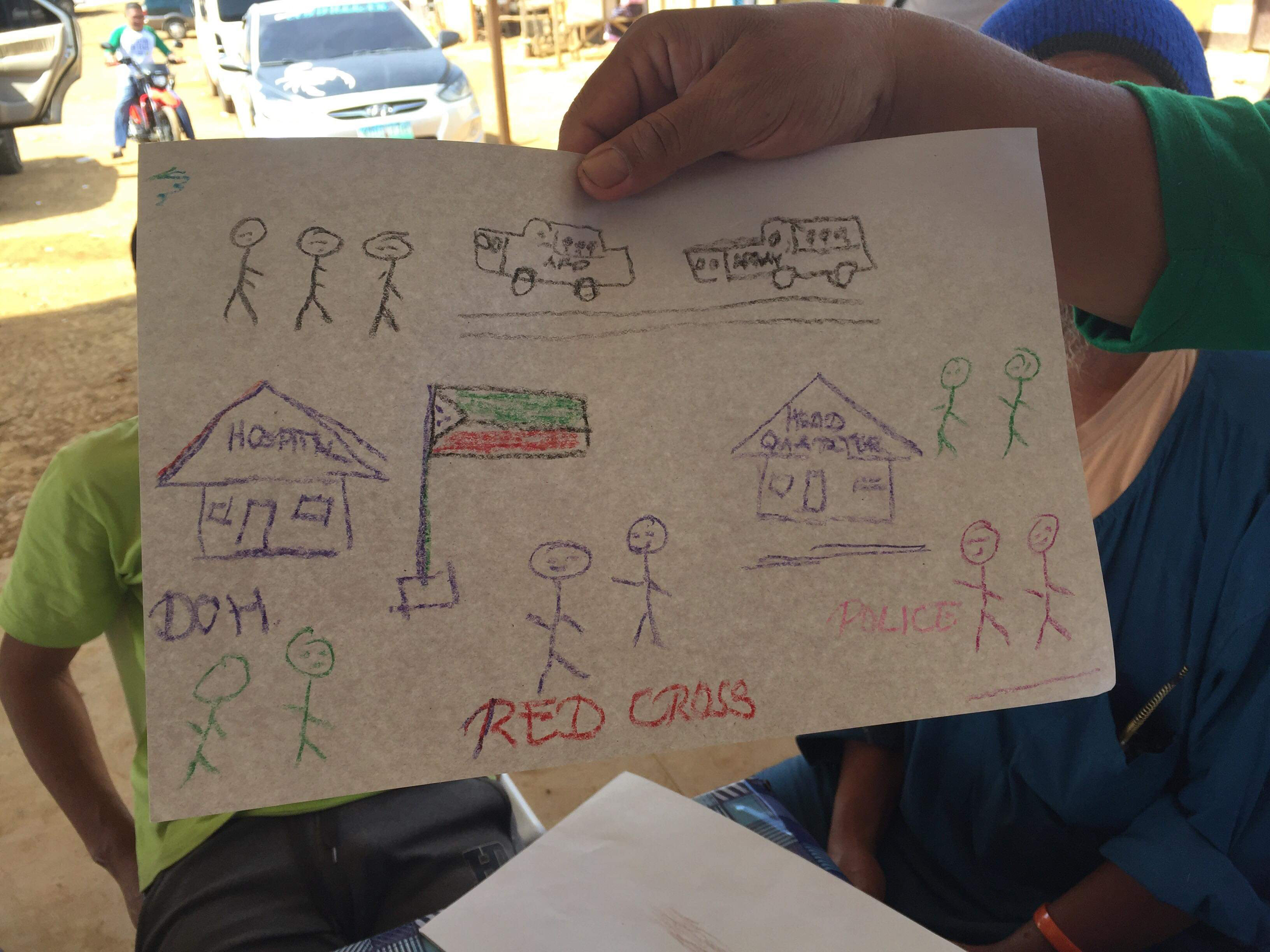 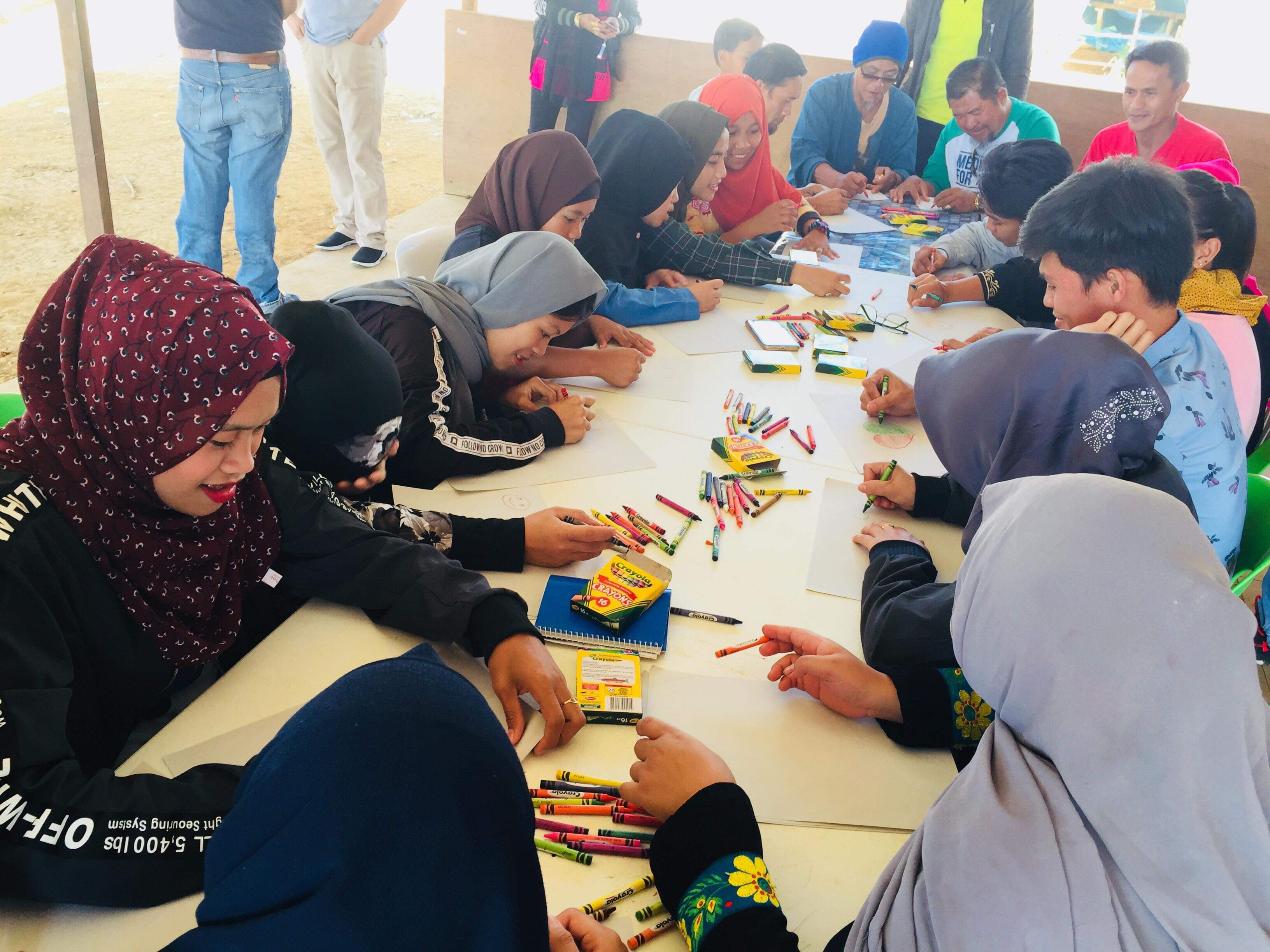 Mindanao
Nonviolence
Reject violence, value people
“With one hand we say to one who is angry, or to an oppressor, or to an unjust system, “Stop what you are doing. I refuse to honor the role you are choosing to play. I refuse to obey you. I refuse to cooperate with your demands. I refuse to build the walls and the bombs. I refuse to pay for the guns.  With this hand I will even interfere with the wrong you are doing. I want to disrupt the easy pattern of your life.’ But then the advocate of nonviolence raises the other hand.  It is raised out-stretched – maybe with love and sympathy, maybe not – but always outstretched… With this hand we say, “I won’t let go of you or cast you out of the human race.  I have faith that you can make a better choice than you are making now, and I’ll be here when you are ready.  Like it or not, we are part of one another.” 
 Barbara Deming.
This helps us to understand some of the power of nonviolence in relation to violence. By framing the behaviour separately to the people who commit it, space is provided for individual behavioural change, and allows for the complexity that perpetrators of violence may also be victims of violence, and change is possible.
In nonviolence, by believing that people make choices about harming others, 
that people are more than the violence they threaten to carry out, 
and that armed actors can choose to change their behaviour UCP creates space for nonviolent solutions to emerge. 
People, even armed actors, are deterred from carrying out morally unacceptable actions (like killing civilians) when they are being watched
Witness
Re-humanise, recognise humanity
Nonviolence calls on all actors in a conflict to recognise both the differences between them, and the shared unity we have with others. 
When unarmed civilian peacekeepers bear witness to the activities of armed actors, they are challenging them to act in accordance with the nonviolent principle that we all human and have equal worth.
Using the rights means to achieve ends
Creating the space for peace and human rights work to flourish and grow is part of a nonviolent vision and response to violent conflict because, as Gandhi argued, means must be consistent with ends if you want to build long term peace. 

As a consequence of modelling peaceful means to achieve peaceful ends, UCP offers an alternative to the ‘us and them’ thinking of violent conflict.
In nonviolence, to reduce ‘othering’ encourages thinking of ‘we’, as one of the small steps to overcoming divisions.
Conclusion
Thank you!
Rachel Julian
r.julian@leedsbeckett.ac.uk
References
R. Julian, and C. Schweitzer, “The Origins and Development of Unarmed Civilian Peacekeeping.” Peace Review. Vol. 27, Issue 1 (2015) pp 1- 8
Liam Mahony and Enrique Eguren Unarmed Bodyguards. International Accompaniment for the Protection of Human Rights. (West Hartford: Kumarian Press 1997
Michael Nagler, “Six Principles of Nonviolence”, Open Democracy (27th July 2017) available: https://www.opendemocracy.net/en/transformation/six-principles-of-nonviolence/ (accessed July 28th 2019) ;
 B.Deming, On Revolution and Equilibrium (New York: Grossman Publishers, 1971); 
CPT, “Gandhi’s Principles of Nonviolence”, available: <https://www.cpt.org/files/PW%20-%20Principles%20-%20Gandhi.pdf> (accessed on July 28th 2019)
R. Julian, B. Bliesemann de Guevara, and R. Redhead, (2019) “From Expert to Experiential Knowledge: Exploring the Inclusion of Local Experiences in Understanding Violence in Conflict.” Peacebuilding. Vol. 7. No.2 (2019) pp210-225.
G. Engelbrecht and V. Kaushik, “Community-based Protection Mechanisms”. Peace Review Vol 27. No.1 (2015) pp43-51
Data collected from current USIP funded research title: ‘Impact of civilians monitoring the Philippines Framework and Comprehensive agreements.’ 2019-2020. (Report forthcoming with United States Institute for Peace)